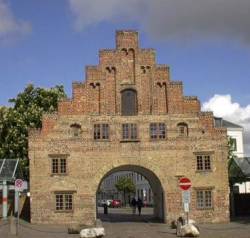 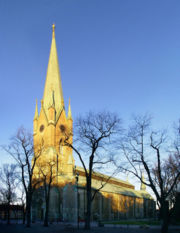 FL-LiteFlensburg Linköping long life teacher education
Flensburg – Eule – 17. September 2013
Gliederung
Geschichte der Zusammenarbeit zwischen 
   Flensburg und Linköping
FL – Lite
Ziele des Projektes
Aufgaben der beteiligten Schulen und Institutionen
Aufgaben der Lehrkräfte
Organisatorisches
Geschichte der Zusammenarbeit von Flensburg und Linköping
Zusammenarbeit zwischen den Universitäten
2009 – 2011: Projekt FLIP
Vergleich von inklusiven Settings
Umgang mit Heterogenität
Vergleich des deutschen und schwedischen Schulsystems
2011 – 2013: Interimszeit
Gegenseitige Besuche von Schulleitungen in Flensburg und Linköping
Hospitationen von Lehrkräften
Mini Referendariat
FL - lite
Neues Projekt
Laufzeit 2013 bis 2015
Finanziert im Rahmen des comenius regio Programmes zum lebenslangen Lernen
Einziges neues Projekt in Schleswig-Holstein
Partner: 
6 Schulen: Hohlwegschule, Schule auf der Rude, Waldschule, Gemeinschaftsschule Flensburg West, Käte Lassen Schule, Auguste Viktoria Schule
4 Institutionen: IQSH, Zentrum für Lehrerbildung, EULE, Schulamt der Stadt Flensburg
Auf schwedischer Seite: 2 Schulen, Universität und Kommune
Federführung: Schulamt der Stadt Flensburg
Ziele des Projekts
Gemeinsamkeiten und Unterschiede der schwedischen und deutschen Lehrerbildung unter besonderer Berücksichtigung der Berufseinführungsphase und des weiteren Professionalisierungsprozesses von Lehrerinnen und Lehrern
Gemeinsame Entwicklung neuer Formen der kollegialen Beratung bei der Betreuung junger Lehrkräfte
Entwicklung von Beratungskompetenzen  betreuender Lehrkräfte und Schulleitungsmitglieder
Erste Schritte zur Entwicklung eines Beratungsmodells für die Berufseinführungsphase von Lehrkräften, das in beiden Partnerregionen genutzt werden kann. Einen Schwerpunkt soll die Arbeit mit Mathematik- und Naturwissenschaftslehrkräften bilden.
Aufgaben der beteiligten Schulen
Benennung einer verantwortlichen Lehrkraft, die direkt oder indirekt mit Ausbildungssituationen an der Schule zu tun hat
Eine Lehrkraft, die zwei Mal innerhalb dieses Schuljahres für 5 Tage nach Schweden fahren kann
Bereitstellung von Hospitationsmöglichkeiten während der Besuche der schwedischen Kollegen
Begleitung der schwedischen Kolleginnen und Kollegen während ihres Aufenthalts in Flensburg (auch Nachmittags und Abends)
Der Schwerpunkt sollte im mathematischen und/oder naturwissenschaftlichen Bereich liegen
Aufgaben der beteiligten Lehrkräfte
Ziel der Besuche:

Was brauchen professionelle Lehrkräfte?

Was sind die Gemeinsamkeiten und Unterschiede der schwedischen und deutschen Lehrerbildung?
Bestandsaufnahme der Ausbildung, der Berufseinführungsphase und der Begleitung danach Analyse, Rahmenbedingungen, gesetzliche Grundlage

Best practice Beispiele sammeln
-	Beispiele der kollegialen Beratung
-	Aufgaben von Kollegen, Mentoren, Schulleitungsmitgliedern
-	Ausbildungskonzepte

Warum funktionieren die Systeme? 

Welche Elemente sind übertragbar?
	Entwicklung von Bausteine
Rahmenbedingungen
Reisekosten werden übernommen
Reise per Bahn via Kopenhagen
Unterkunft in Schweden im Hotel
Festes Programm
Bericht über den Besuch gemeinsam für die Homepage
Treffen immer kurz vor den Besuchen zur Vorbereitung
Beispiel für Bericht
Reisebericht Comenius Regio FLIP
(Hospitation an Schulen in Linköping/Schweden – 26. bis 30.04 2010)
 Einleitung
Die Gruppe deutscher Lehrkräfte und Schulleiterinnen aus Flensburg und Nordfriesland hospitierte am 27. 04. und am 29. 04. in Linköping an der „Folkungaskolen“ und an der „T1“ (bestehend aus „Fridtunaskolen“ und „Tunvallaskolen“). Am 28. 04. fanden pädagogische Seminare an der Universität Linköping statt.
Im Reisebericht werden zunächst allgemeine Daten und Fakten zu den Schulen genannt (2.), anschließend folgen die Themenbereiche (3.), die vor Antritt der Fahrt in Deutschland als Themenschwerpunkte festgelegt wurden und während der Hospitationen sowie in den Gesprächsrunden mit den Kollegen vor Ort beobachtet bzw. besprochen wurden. Sollten einige Aspekte nicht für alle besuchten Schulen gelten, werden die Schulen getrennt in den Themenbereichen genannt.
Dieser Bericht wurde von allen Teilnehmern gemeinsam erstellt.
 Allgemeine Daten und Fakten zu den Schulen
Folkungaskolen 
ca. 1000 Schüler/innen
Klassen 4-12
ca. 100 Lehrkräfte
überwiegend Elternhäuser der (oberen) Mittelschicht
Gruppenarbeitsräume für Lehrkräfteteams, da viel Arbeit vor Ort erledigt wird
für Pausen/Treffen etc.: großer Aufenthaltsraum
musische Ausrichtung, die Schüler/innen machen eine musische Aufnahmeprüfung
Sozialarbeiter (Beratung von Schüler/innen mit persönlichen Problemen) und Krankenschwester
 T1
Fridtunaskolen: 1.-7. Klasse, Tunvalla: Vorschule und 1.-4. Klasse
Fridtuna: ca. 50 Lehrkräfte 
Fridtuna: ca. 300 Schüler/innen, Tunvalla: ca. 120 Schüler/innen
Elternhäuser aus gemischten Bevölkerungsschichten
Gruppenarbeitsräume für Lehrkräfte und Aufenthaltsraum wie an der Folkungaskolen
Sozialarbeiter (s.o.) und Krankenschwester
Beide Schulen weisen im Gegensatz zu anderen Schulen in Linköping eine geringe Anzahl von Kindern mit sozialen Problemen und nur wenige Migrantenkinder auf.
Der Schulbesuch, Bücher, Kopien, Materialien sowie das Mittagessen sind in Linköping für die Schüler/innen kostenlos. Die Eltern bezahlen im Monat etwa 100 Euro für die Nachmittagsfreizeit. Eltern müssen eine Arbeitsbeschäftigung nachweisen, um ihr Kind in der Schule bis 18.30 Uhr betreuen zu lassen.
Organisatorisches
Wir freuen uns auf Ihre Fragen!